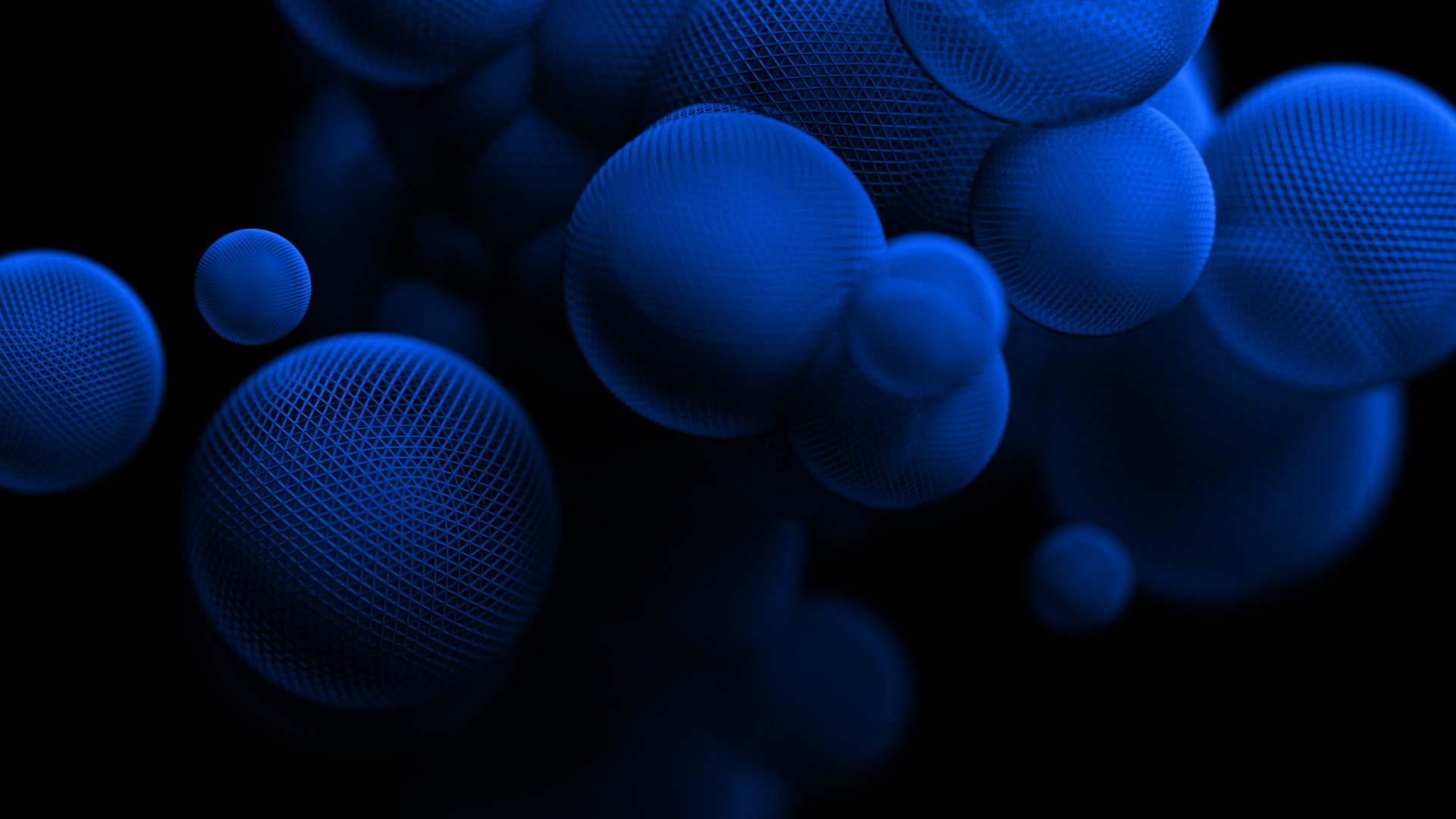 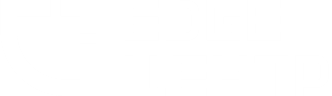 EdgeCloud
Помогаем вашему бизнесу расти быстрее и дешевле
О продукте
2
EdgeСloud в цифрах
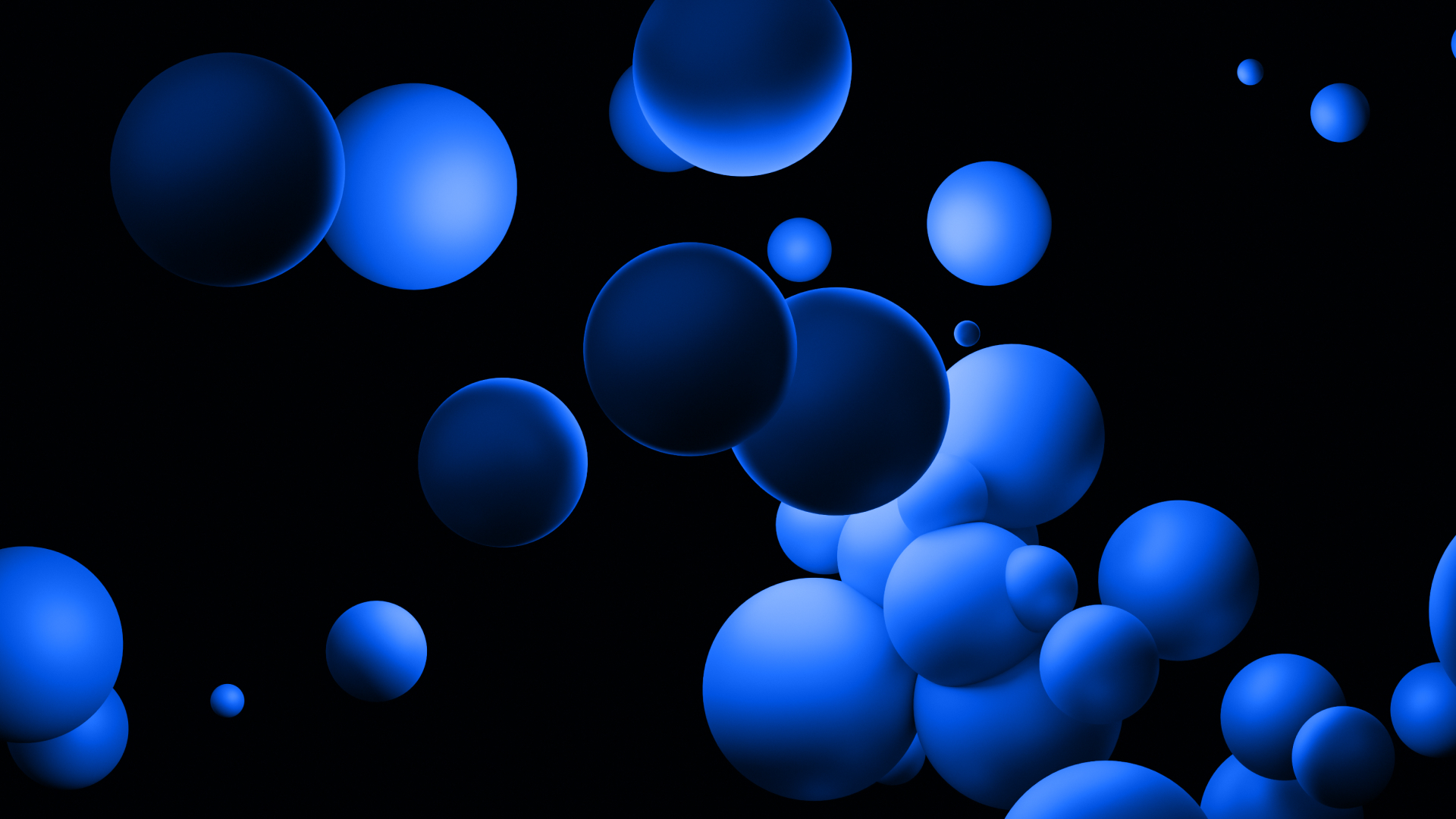 2 000+
99,95%
SLA
Физических серверов
До 1 Гбит/с
5+
100+
Бесплатный интернет
Локаций по всей России и партнёрские точкиза рубежом
Tier III дата-центры
Общая ёмкостьканальной части
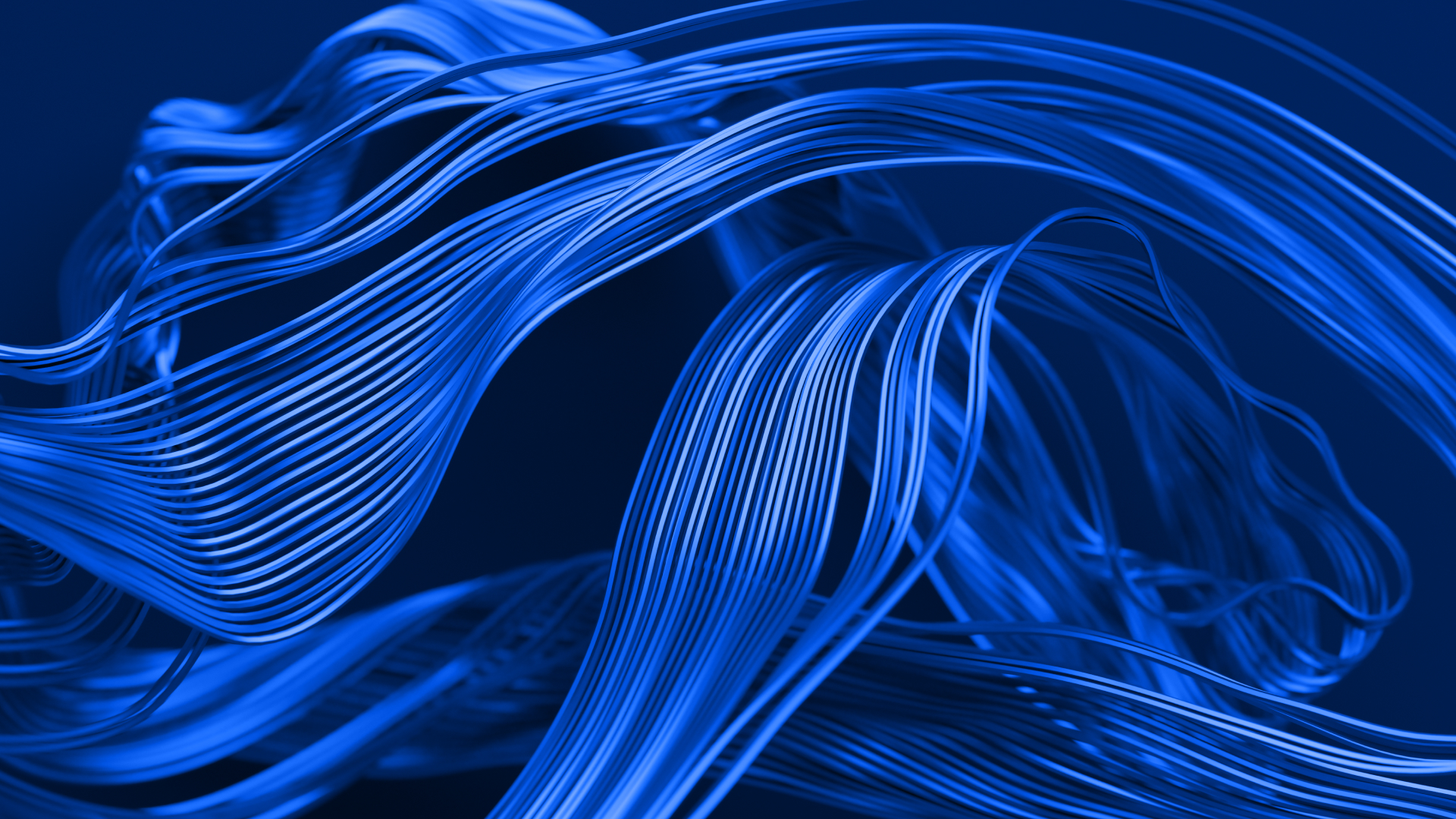 О продукте
3
Облачные сервисы
IaaS
PaaS
Поддерживаем все типы облаков: публичное, гибридное, приватное
Виртуальные машины
Приватные сети
Managed Kubernetes
Каталог приложений
Bare Metal серверы
Балансировщики нагрузки
Снапшоты по расписанию
Direct Connect
Управление секретами
Группы размещения
Логирование действий
Зарезервированныеи эластичные IP
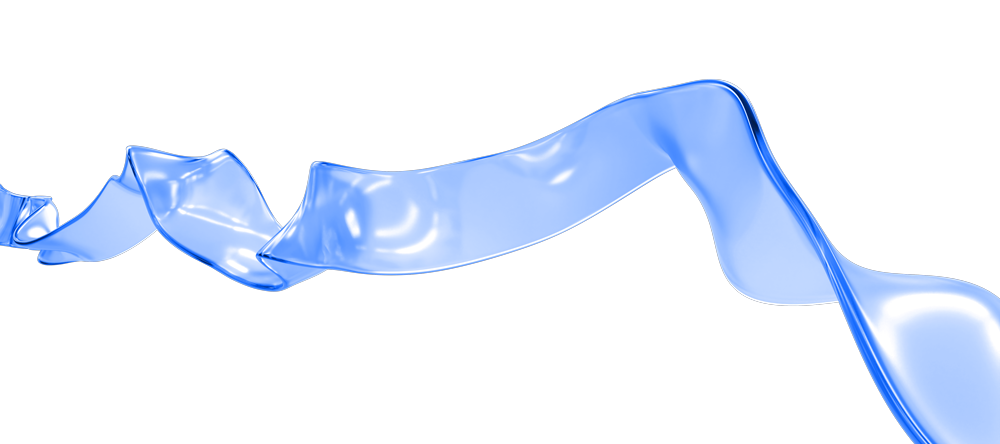 Блочное хранилище
Управление проектами
О продукте
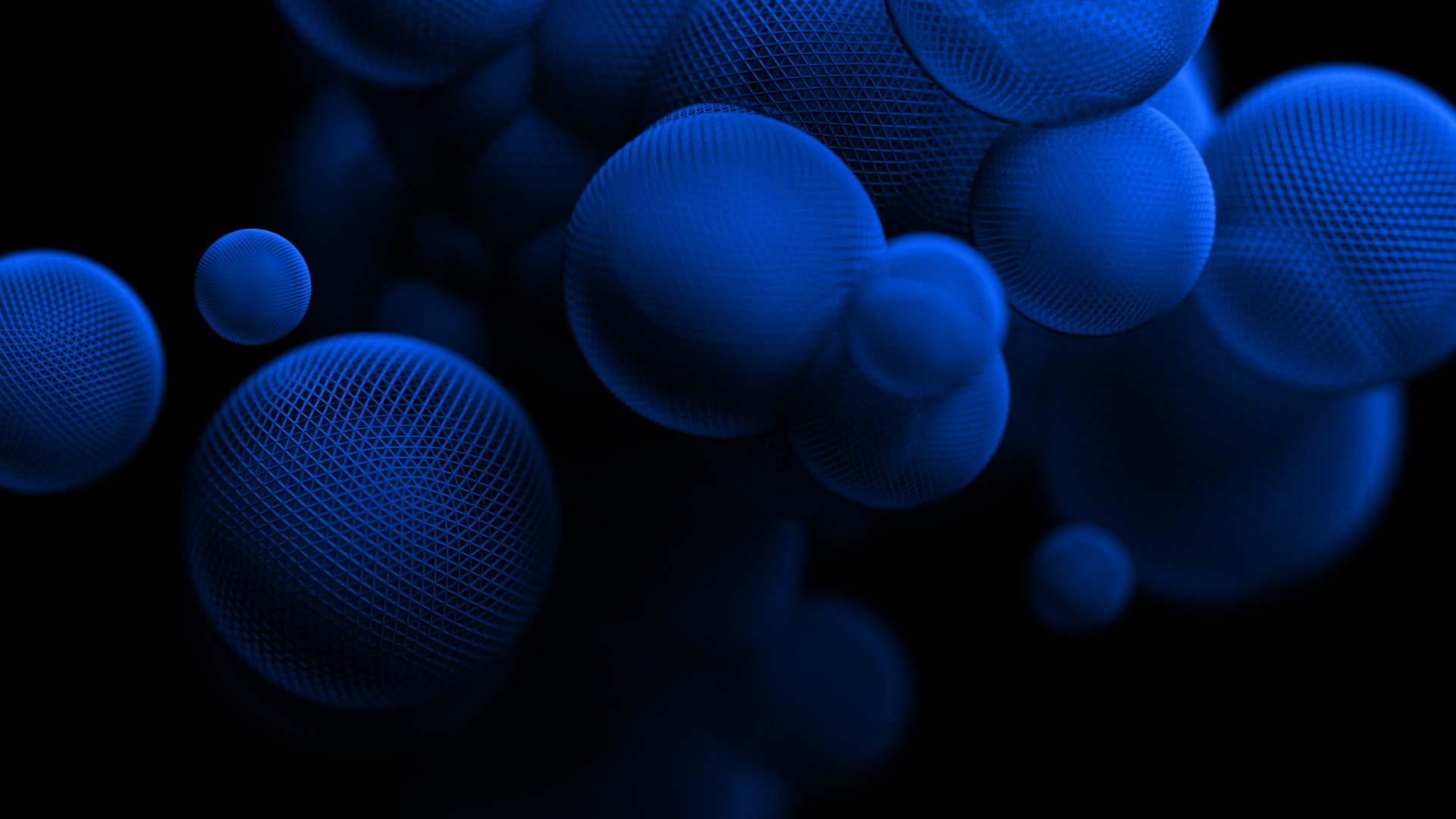 4
Виртуальные машины
Типы виртуальных машин:
Общие
Стандартные
Высокочастотные
RAM-оптимизированные
CPU-оптимизированные
ОС: LinuxГипервизор: KVMМульти-интерфейс: вы можете использовать несколько сетевых интерфейсов на одной ВМ
для широкого спектра задач и предсказуемой производительности.
для задач, где требуется тактовая частота процессора 3,7+ ГГц.
Процессоры
Память
Intel Xeon (Cascade Lake 6252 / 5220 R)

2.2 ГГц (по умолчанию) или 3.7 ГГц (высокочастотные) на 1 vCPU
От 1 до 256 ГБ на ВМ
для задач с интенсивным использованием памяти.
для высоких нагрузок с интенсивным использованием процессора.
Хранилища данных
Sata Cold (1 IOPS/ГБ)

SSD Standard (6 IOPS/ГБ)
SSD High-IOPS (60 IOPS/ГБ)

Ultra (хранилища для общих ВМ)
Высокий коэффициент переподписки, низкая цена
для стандартной производительности с частичным использованием ядра.
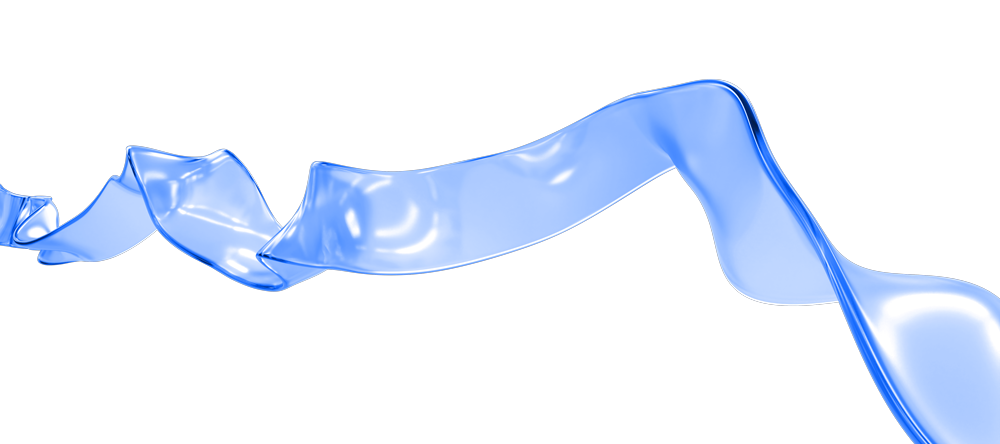 О продукте
5
Bare Metal
Управление через единую панель
Единые приватные сети  с виртуальными машинами
Высокочастотные:
Intel Xeon 2288G

8 ядер 3.7 ГГц

64 ГБ RAM
2 × 480 ГБ SSD 

2 × 1 Gb
Поддержка образов
Поддержка LACPI
Инфраструктурные:
Совместимостьс облачным LBAAS
Сервер полностью готовк работе через несколько минут после заказа
2 × Intel Xeon Silver 4214

24 ядра 2.2 GГГц

128 ГБ RAM
2 × 960 ГБ SSD

2 × 1 GbE
О продукте
6
Балансировщики нагрузки
Поддерживаем протоколы:
TCP, HTTP, HTTPS
Обеспечьте безотказную доступностьвеб-приложений во время скачков трафика
Health checks:
TCP, HTTP, Ping
Отказоустойчивость
Масштабируемость
Алгоритмы распределения нагрузки:
Равномерно распределяйте нагрузку на облачные ресурсы для гарантииих доступности.
Добавляйте новые вычислительные мощности, а балансировщик распределит нагрузку автоматически.
Round-Robin, Least-Connection, Source IP
1 запрос
2 запрос
Клиент
Клиент
Сервер
Безопасность
Контролируйте безопасность трафика с помощью Let’s Encryptи собственных SSL-сертификатов.
Балансировщик
Балансировщик
О продукте
7
Широкиесетевые возможности
Безопасная изолированная
облачная среда
Гибкое управление подсетями с помощью приватных диапазонов адресов
1
2
Виртуальные, плавающиеи зарезервированные IP
Бесплатный доступв интернет –до 1 Гбит/с
Объединяйте виртуальныеи физические серверы в единуюприватную сеть.
Используйте ваше собственноеIP-пространство, локальныйи глобальный BGP.
3
4
Пропускнаяспособность каналов100+Гбит/с
Неограниченныйобъём внутрисетевого трафика
5
6
Возможностьустановить прямыеBGP-стыки
Интеграция с CDN
7
8
О продукте
8
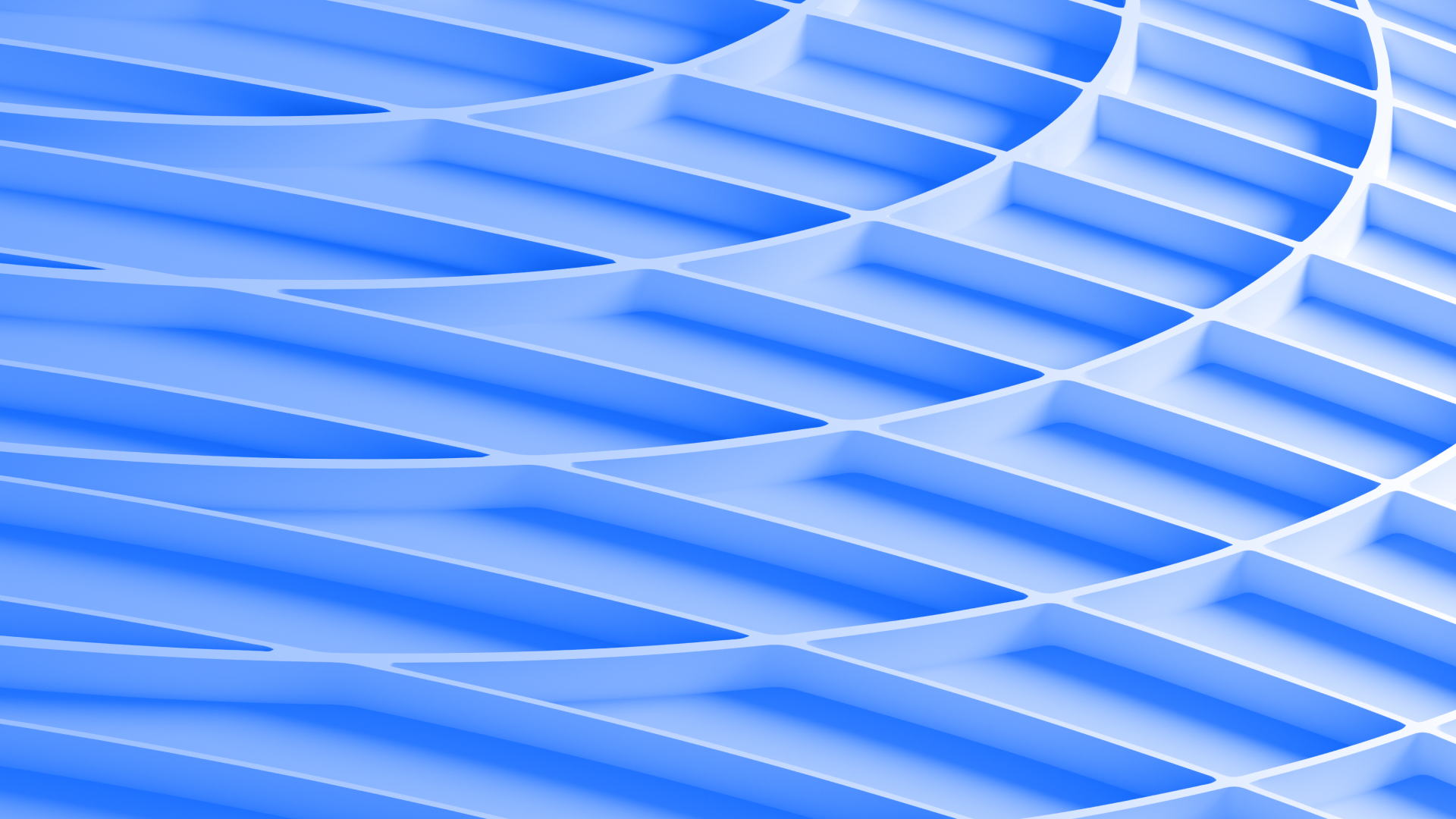 PaaSКаталог приложений
Получите мгновенныйдоступ к готовым системамили предложите свой продукт
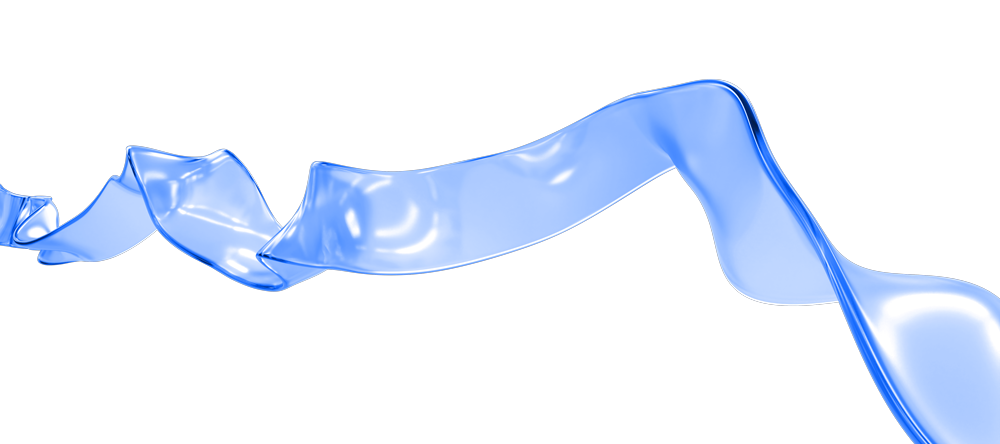 Managed Kubernetes
Работайте с микросервисной архитектуройбез рутинных задач по управлению мастер-нодамии лишних расходов.
О продукте
9
Удобноеуправление
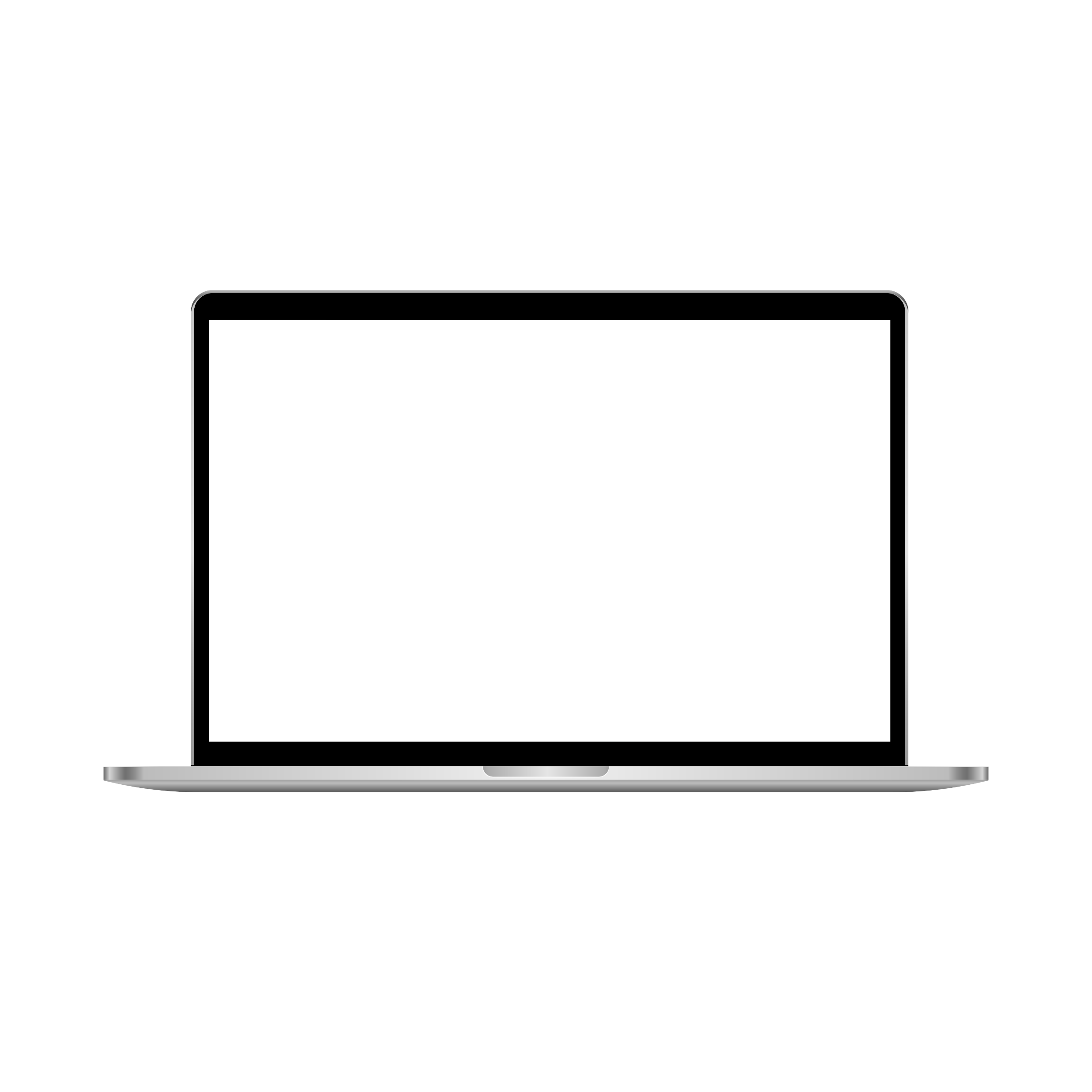 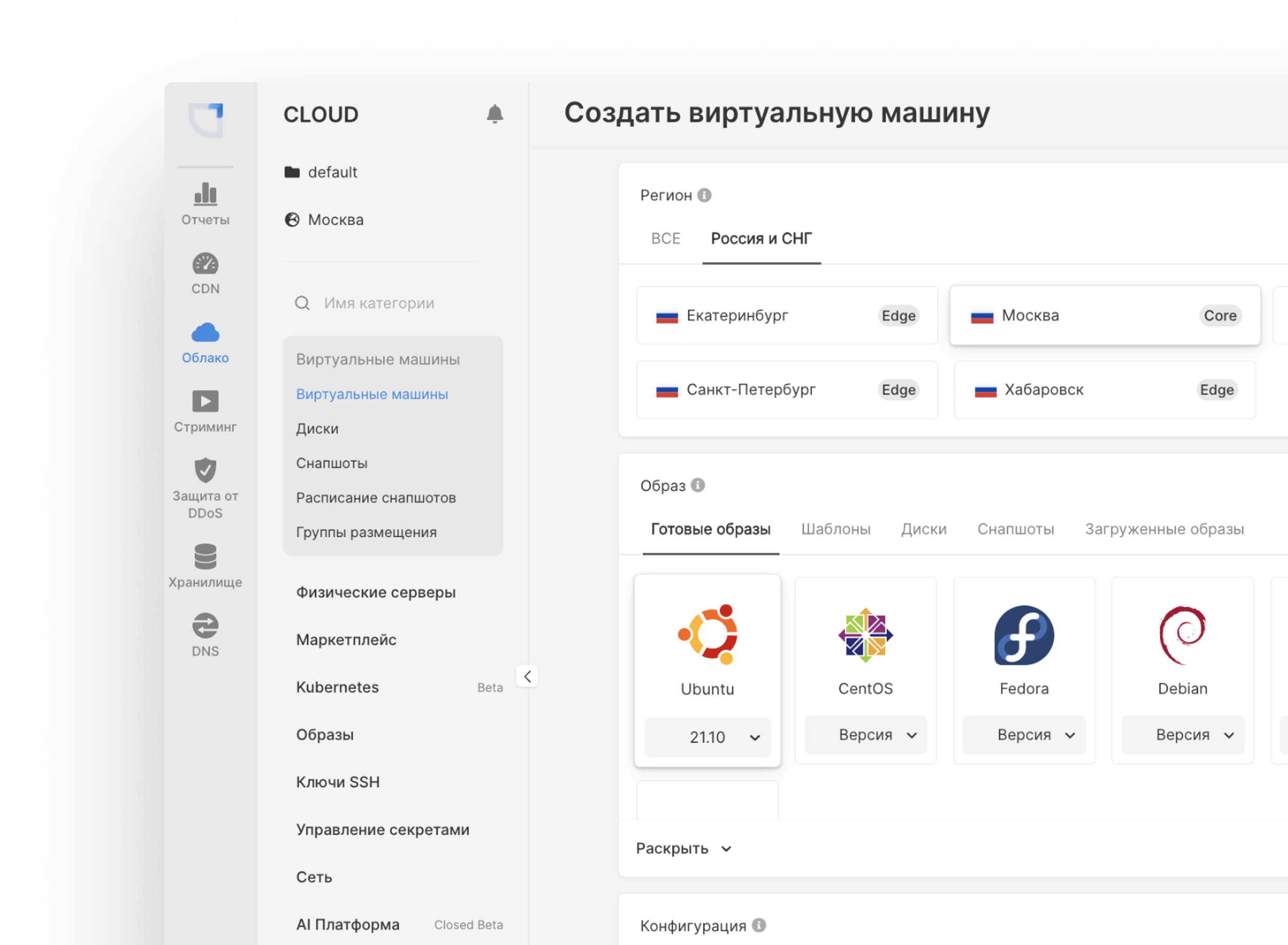 Единый личный кабинет
API
Биллинг
Отчёты
Terraform
Мониторинг
Преимущества
10
Преимущества EdgeCloud
Встроенная DDoS защита
Безопасность
Надёжность
Защита от атак на уровнях L3 и L4 по умолчанию.
Продвинутые механизмы защиты.
Все ваши данные хранятся в катастрофоустойчивом хранилище с 3-факторной репликацией.
Бесплатный трафик
Первоклассная техподдержка
Экономические выгоды
Исходящий трафик неограничени не тарифицируется.
Наши эксперты на связи 24/7, отвечают в течение 10 минут.
Оплата только за фактически используемые ресурсы по модели Pay-as-you-go.
Единый вендор
Вместе с EdgeCloud вы можете подключить CDN, DNS, защиту от хакеров и ботов, решениядля стриминга и управлять всем из единой удобной панели.
Преимущества
11
Надёжноеобъектное хранилище
Гибкая синхронизация rsync
Поддержка протоколов,S3 и SSH
Масштабирование до десятков петабайтза несколько кликов.
Неограниченный объём.
Мгновенный доступ к данным.
Техподдержка 24/7
Управление через единый личный кабинет или API
Подключение к хранилищу по публичномуSSH-ключу или паролю
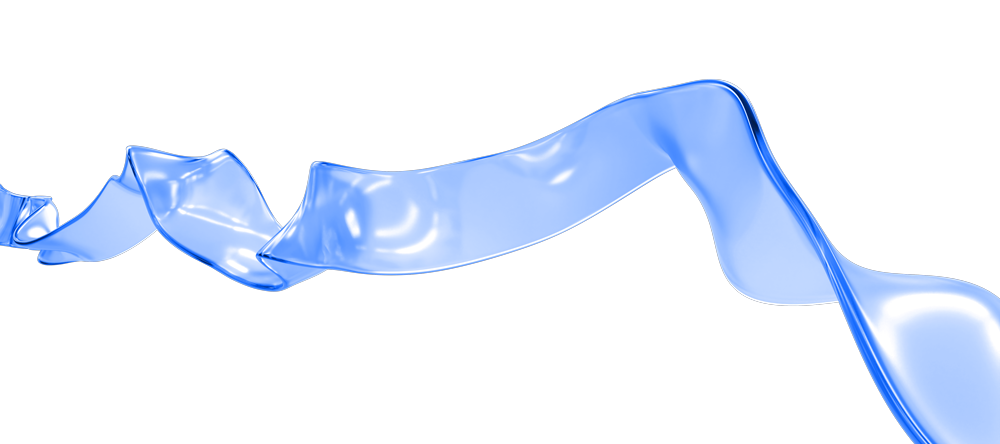 Функционал
12
12
Решения для разныхтипов бизнеса
Онлайн-ритейл
Медиа
Финтех
Ускорьте ваш интернет-магазин.Будьте всегда готовы к всплескам трафика. Улучшите производительность и безопасность, чтобы превзойтиожидания покупателей.
Обеспечьте ваших пользователей контентом с минимальными задержкамии безопасным доступом. Исследуйте вовлечённость пользователей с помощью статистики.
Предоставляйте вашим клиентам надёжные и отказоустойчивые финансовые сервисы. Защитите данные пользователейи платёжную информацию.
Образование
Игры
SaaS
Проводите уроки с низкими задержками, храните и доставляйте лекции и вебинары вашим ученикам. Обеспечьте безопасный доступк образовательному контенту.
Подготовьтесь к высокому сезону. Сделайтеваши игровые серверы максимально отказоустойчивыми во время апдейтови скачков трафика. Тестируйте игрыс помощью нашего QA-центра.
Ускорьте доставку динамического контента. Будьте готовы к высоким нагрузкам во время апдейтов.
Клиенты
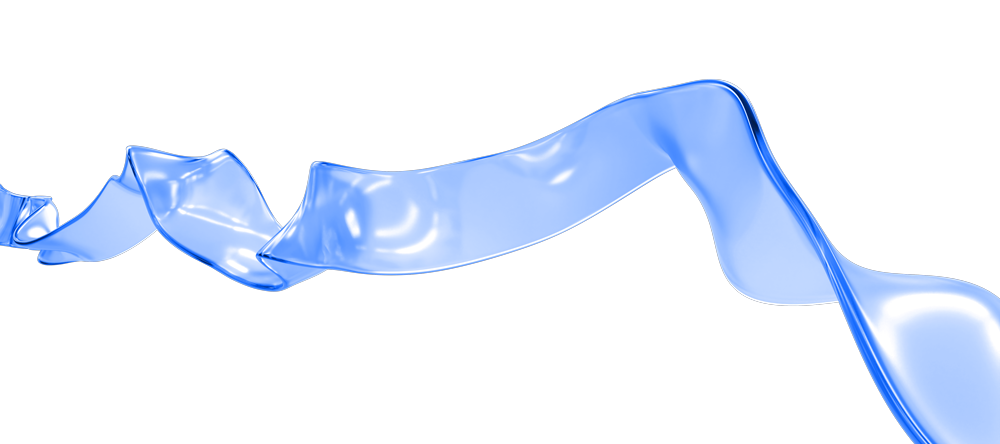 13
Нам доверяют тысячи крупных компаний из разных сфер
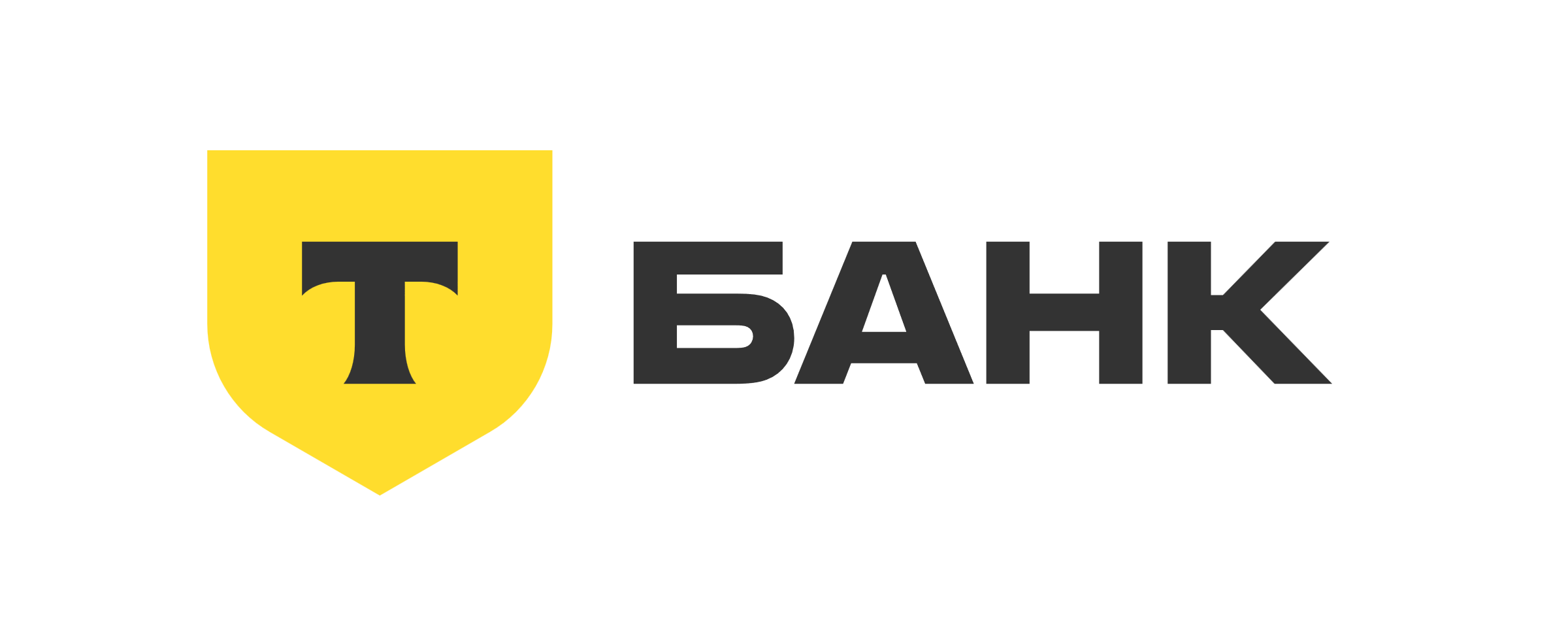 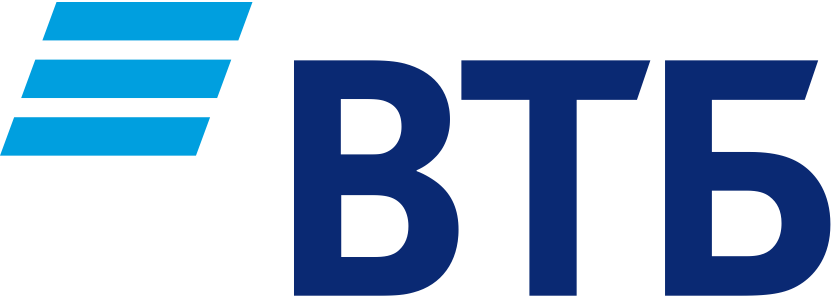 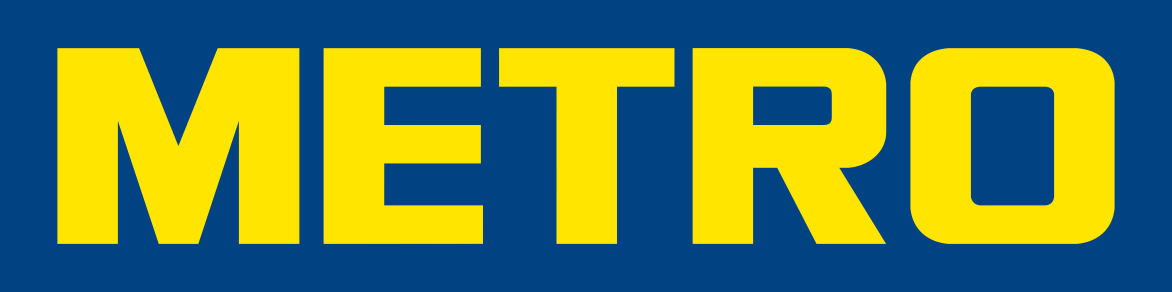 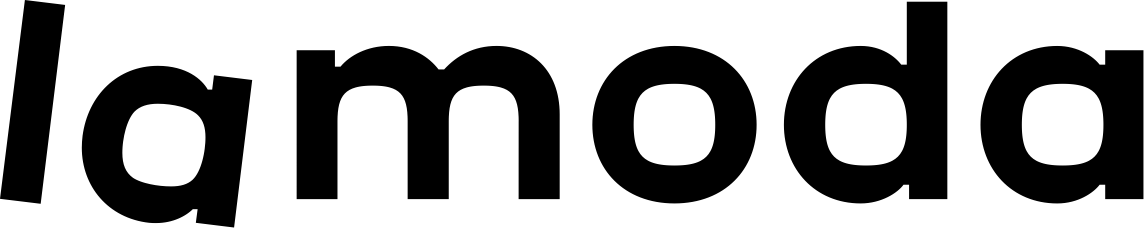 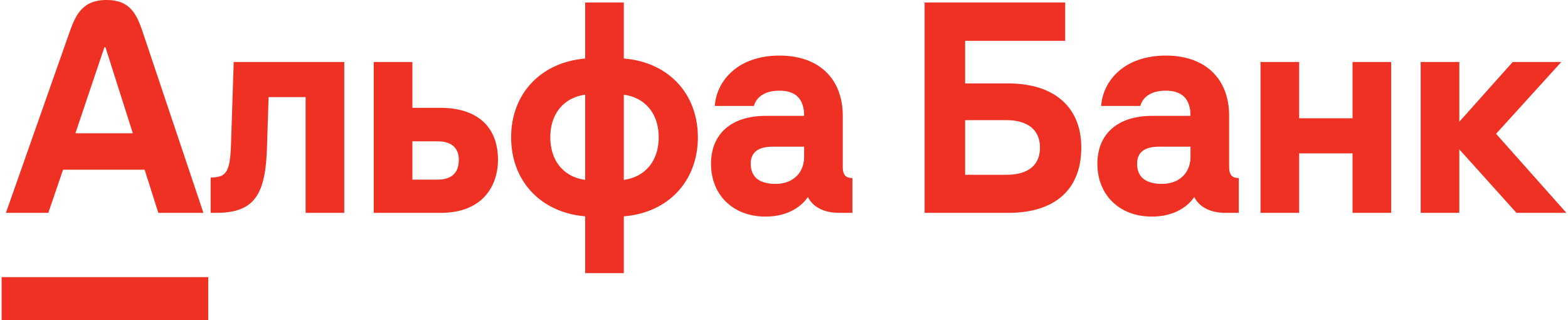 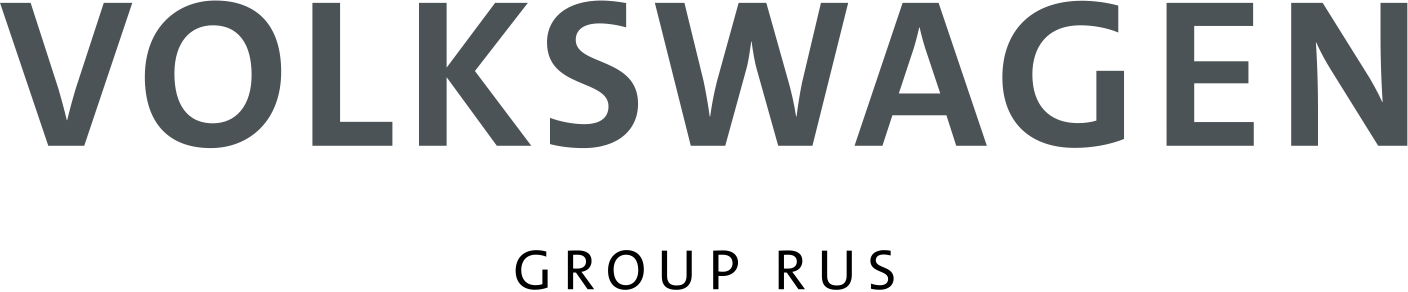 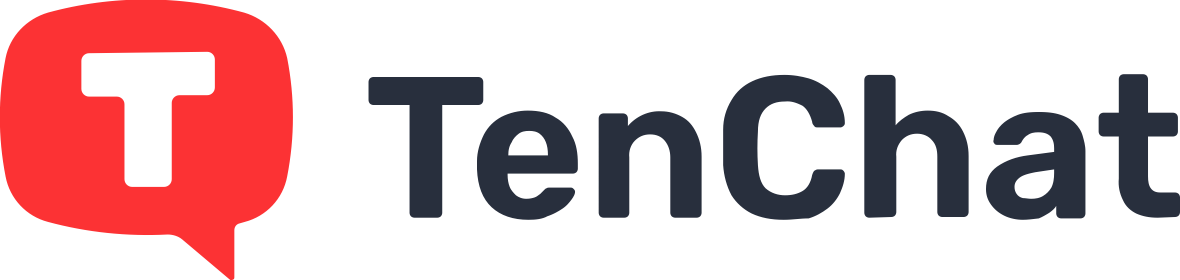 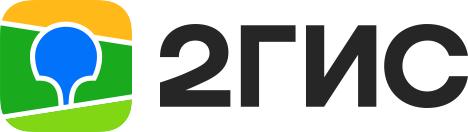 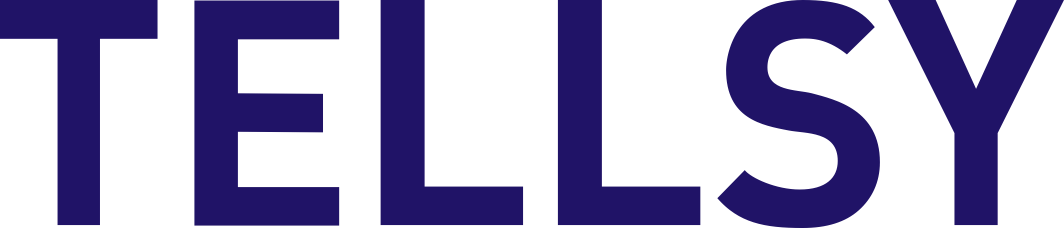 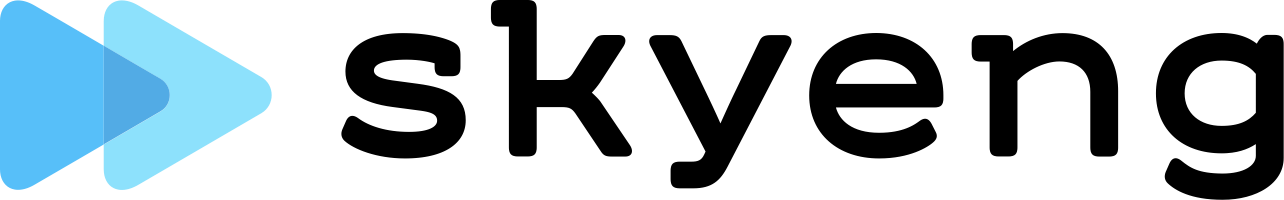 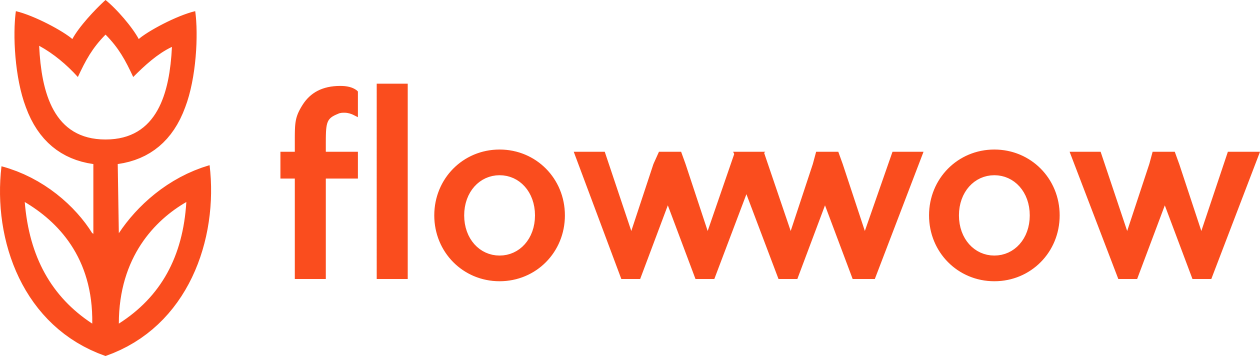 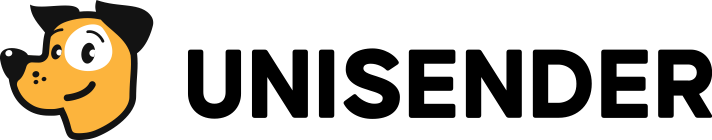 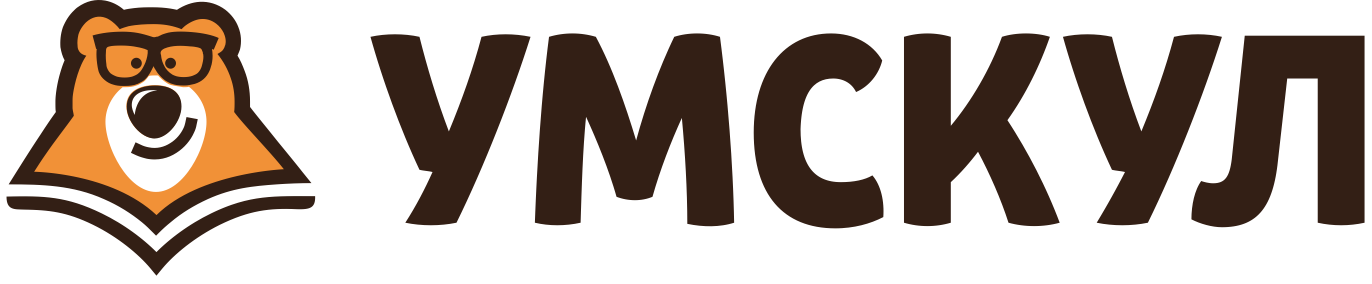 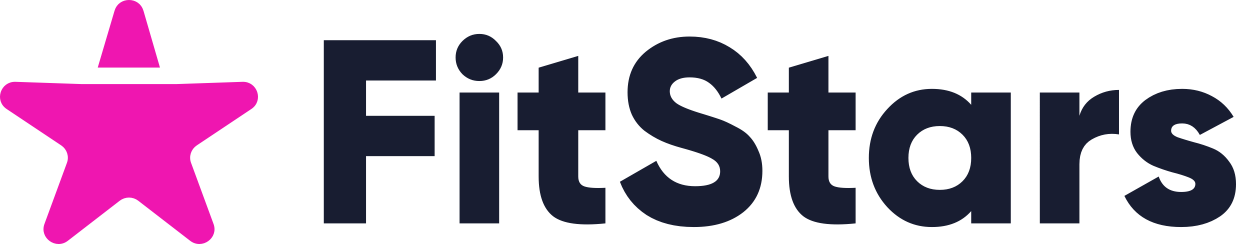 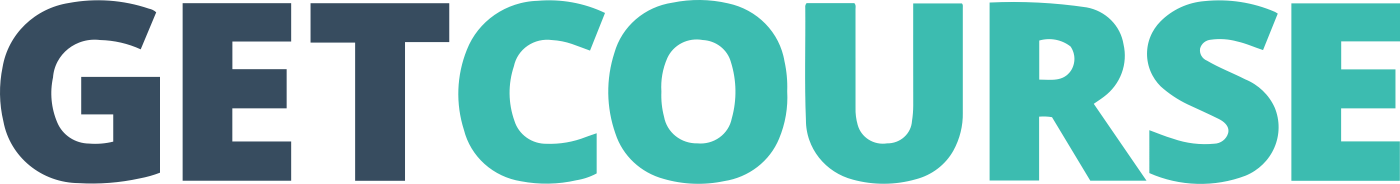 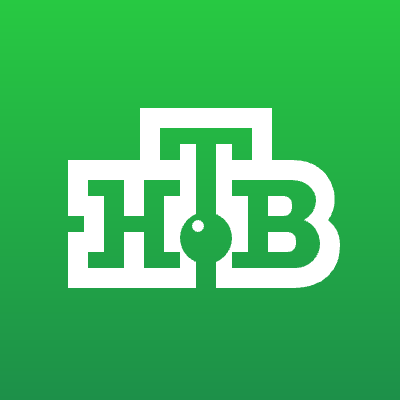 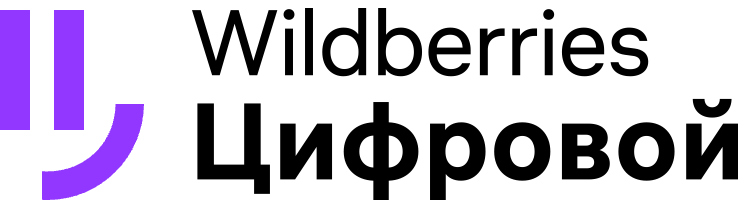 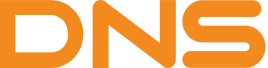 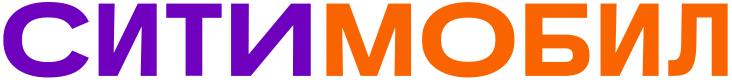 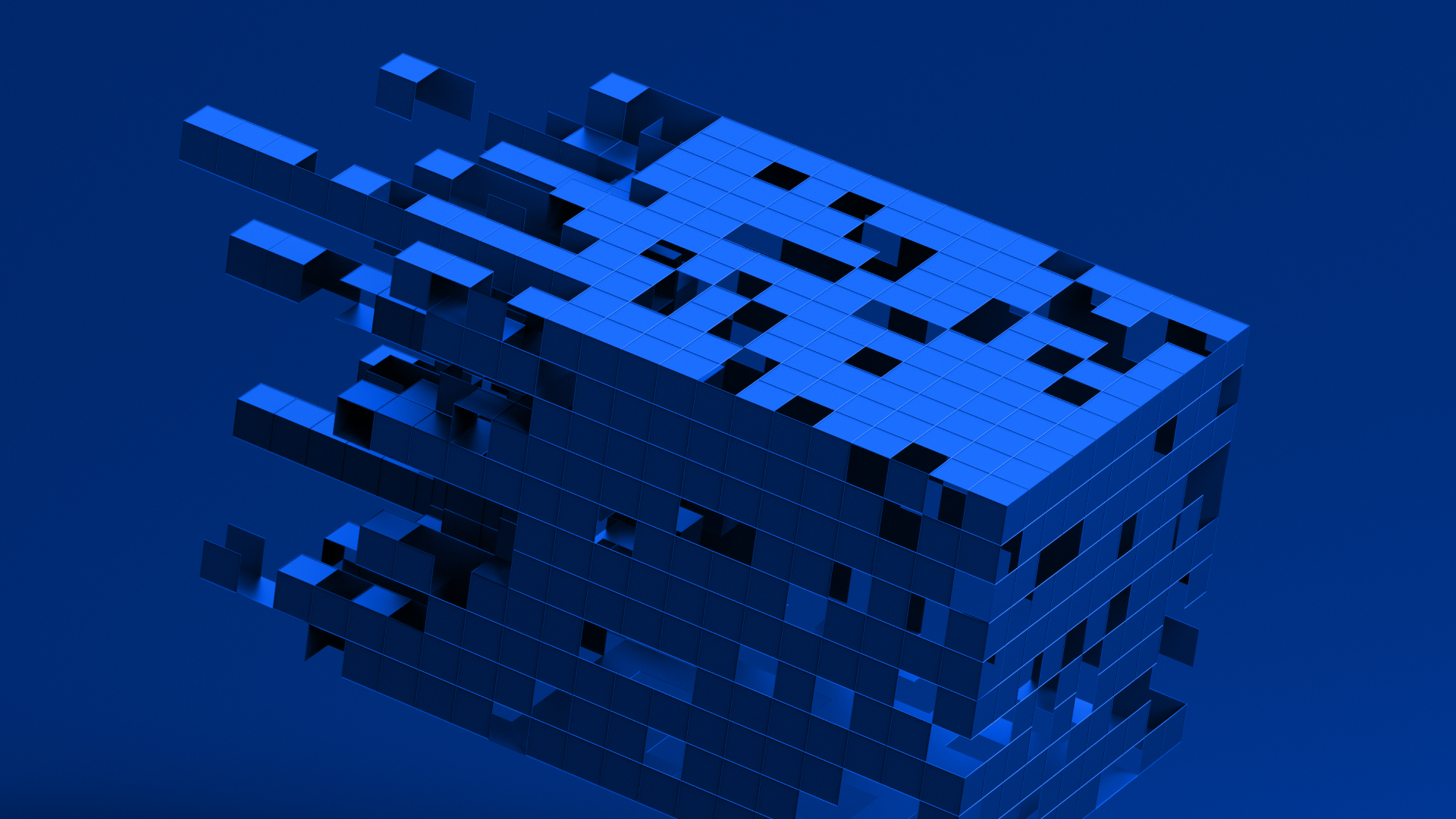 EdgeCloud поможет превратить крупные капитальные затратыв управляемые эксплуатационные расходыи расти быстрее.
Телефон
Мы в Telegram
8 800 775 08 54
Почта
sales@edgecenter.ru
edgecenter.ru
[Speaker Notes: Закрывающий слайд]